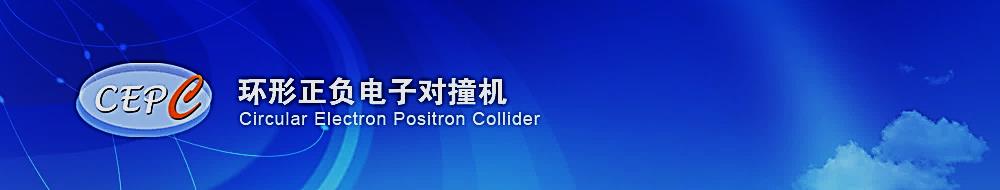 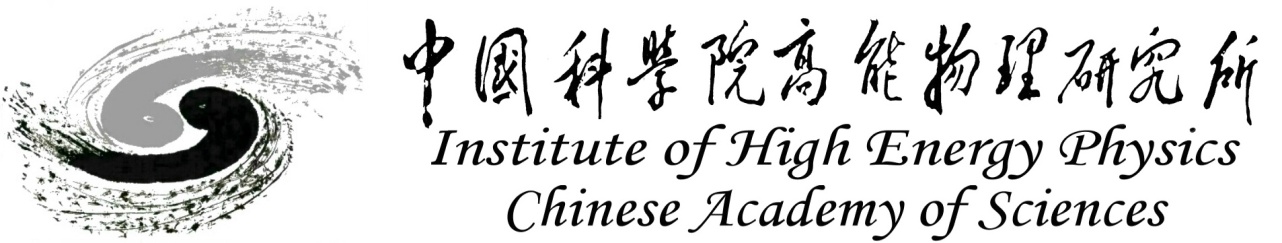 CEPC Elec-TDAQ Ref-TDR Weekly meeting
Wei Wei

2024-03-07
近期消息
大会讨论
磁铁暂定为外层低温超导方案
ECAL暂定为28边型方案，量能器方案收敛为一种
TPC & DC建议聚焦到TPC方案

子系统讨论
分别和TPC、DC子系统讨论了初步读出方案
初步讨论了LGAD-TOF读出方案
30/01/2024，CEPC TDR meeting
2
本周议题 & 近期计划
本周议题
TPC初步读出方案讨论及初步成本考虑
DC初步读出方案讨论及初步成本考虑

近期计划
讨论Inner tracker数据率及初步读出方案
形成TOF & Si Strip初步读出方案
讨论CAL数据率及初步读出方案
明确电子学触发框架
07/03/2024，Elec-TDAQ weekly meeting
3
07/03/2024，Elec-TDAQ weekly meeting
4